Иранский след 
в истории 
Нижегородского 
Поволжья
Древнейшая история Среднего Поволжья тесно связана с историей ираноязычных этносов, являвшихся частью обширного индоевропейского мира. По данным археологической науки, во II-I тысячелетиях до н. э. 
в этом регионе проживали индоиранские племена абашевской и поздняковской археологических культур, сменившие представителей индоевропейской фатьяново-балановской культуры
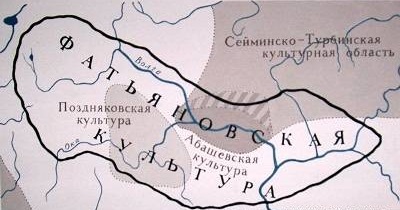 Фатьяново-балановская археологическая культура
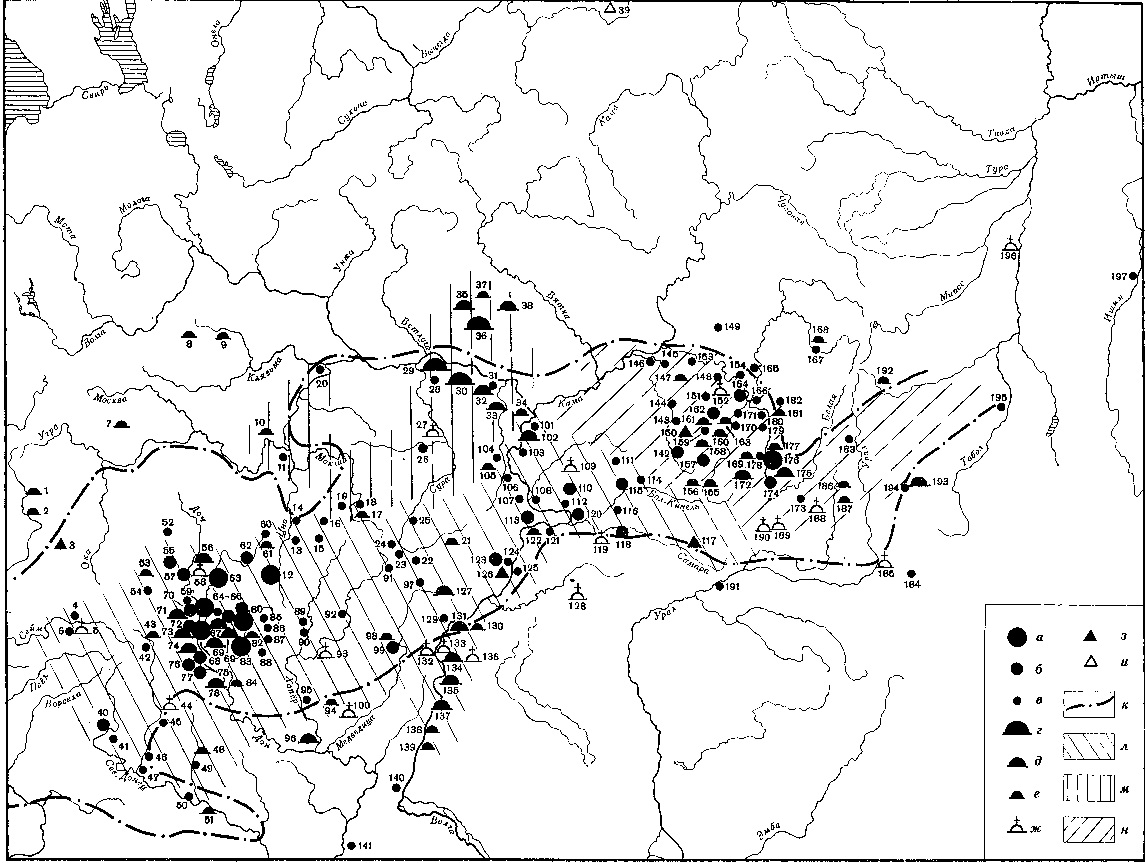 Абашевская археологическая культура
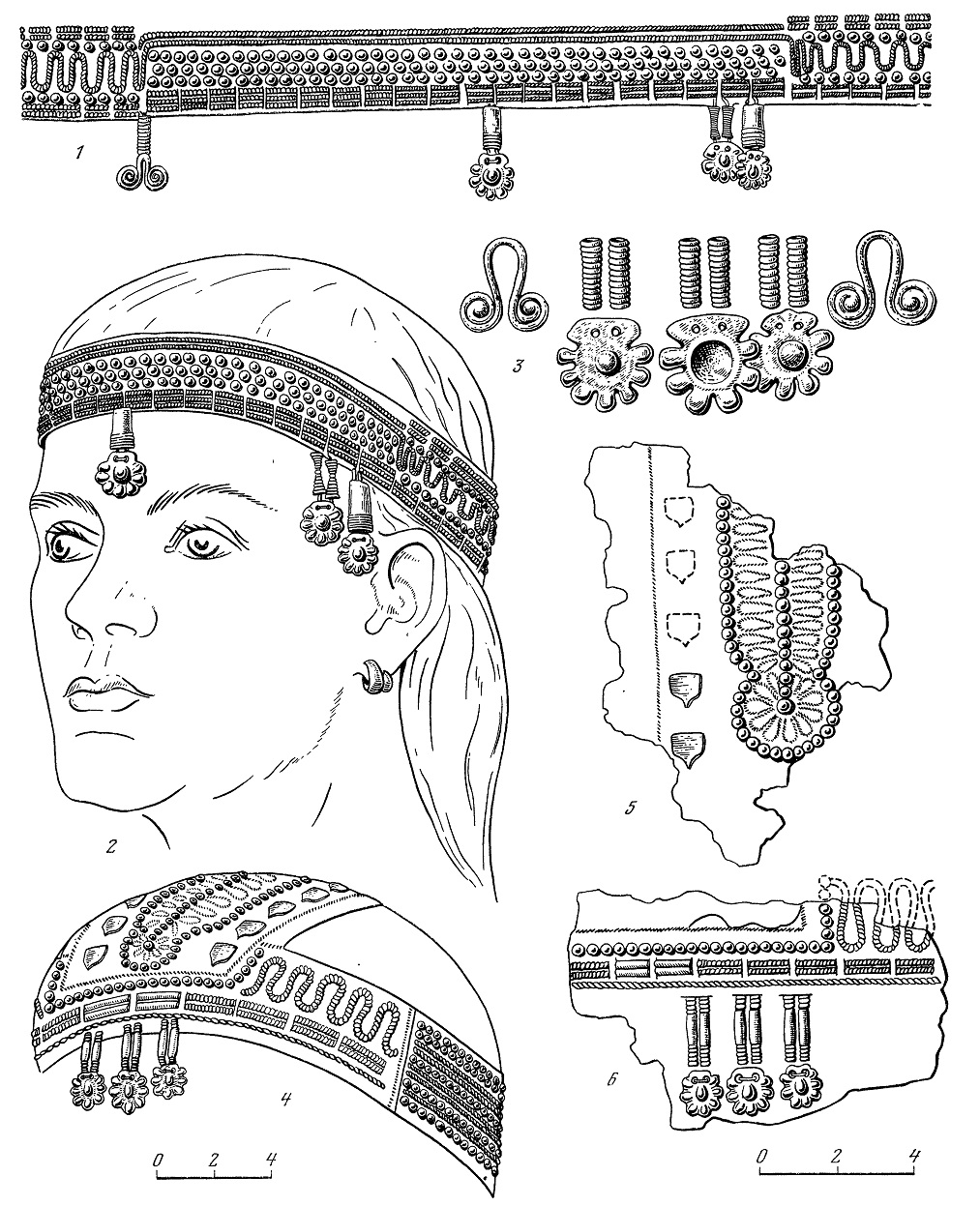 Женские украшения индоиранских племен абашевской культуры 
Среднее  Поволжье,  II – I  тысячелетия до н.э.
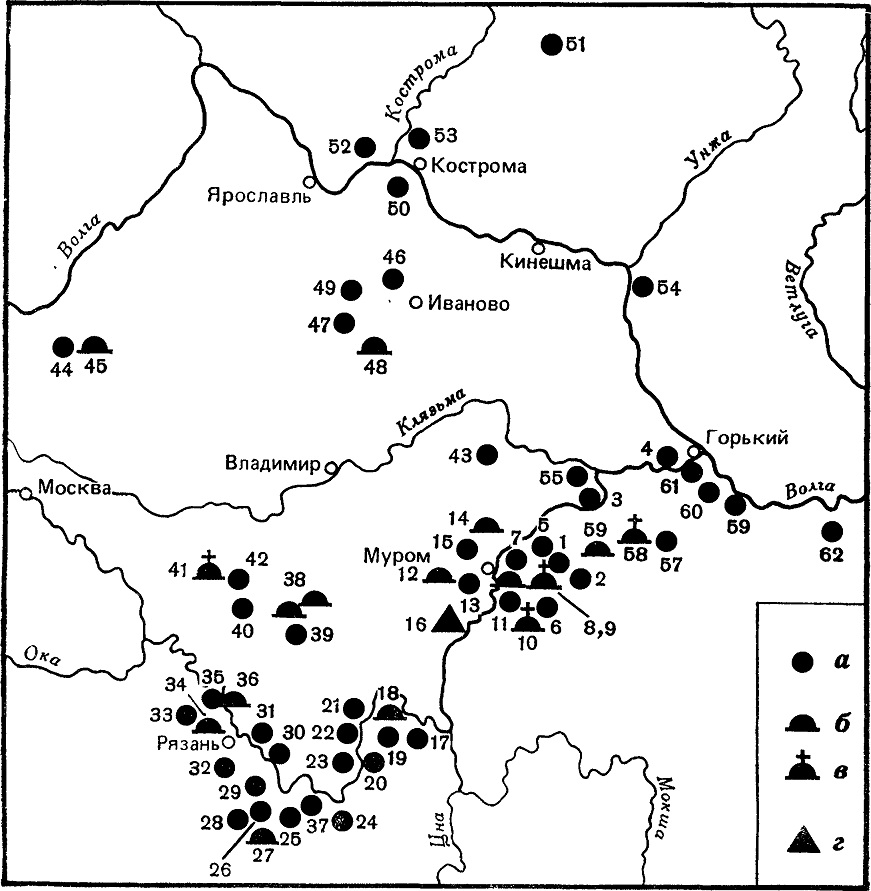 Поздняковская археологическая культура
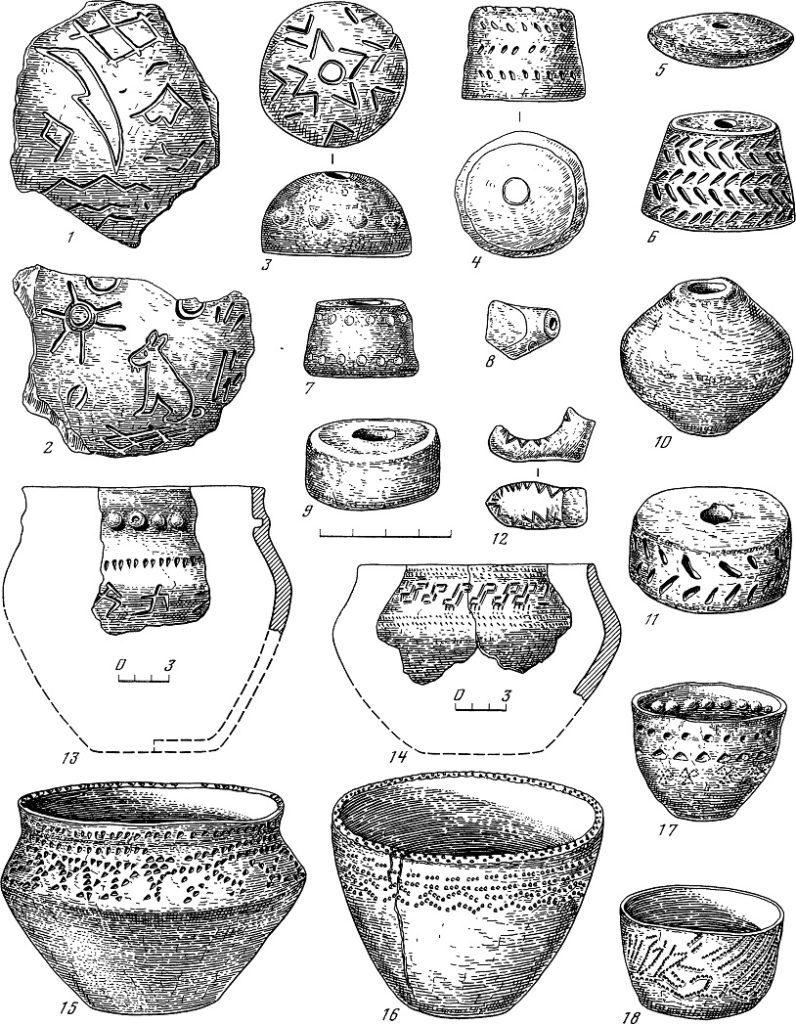 Керамика  индоиранских племен поздняковской культуры 
Среднее  Поволжье,  II – I  тысячелетия до н.э.
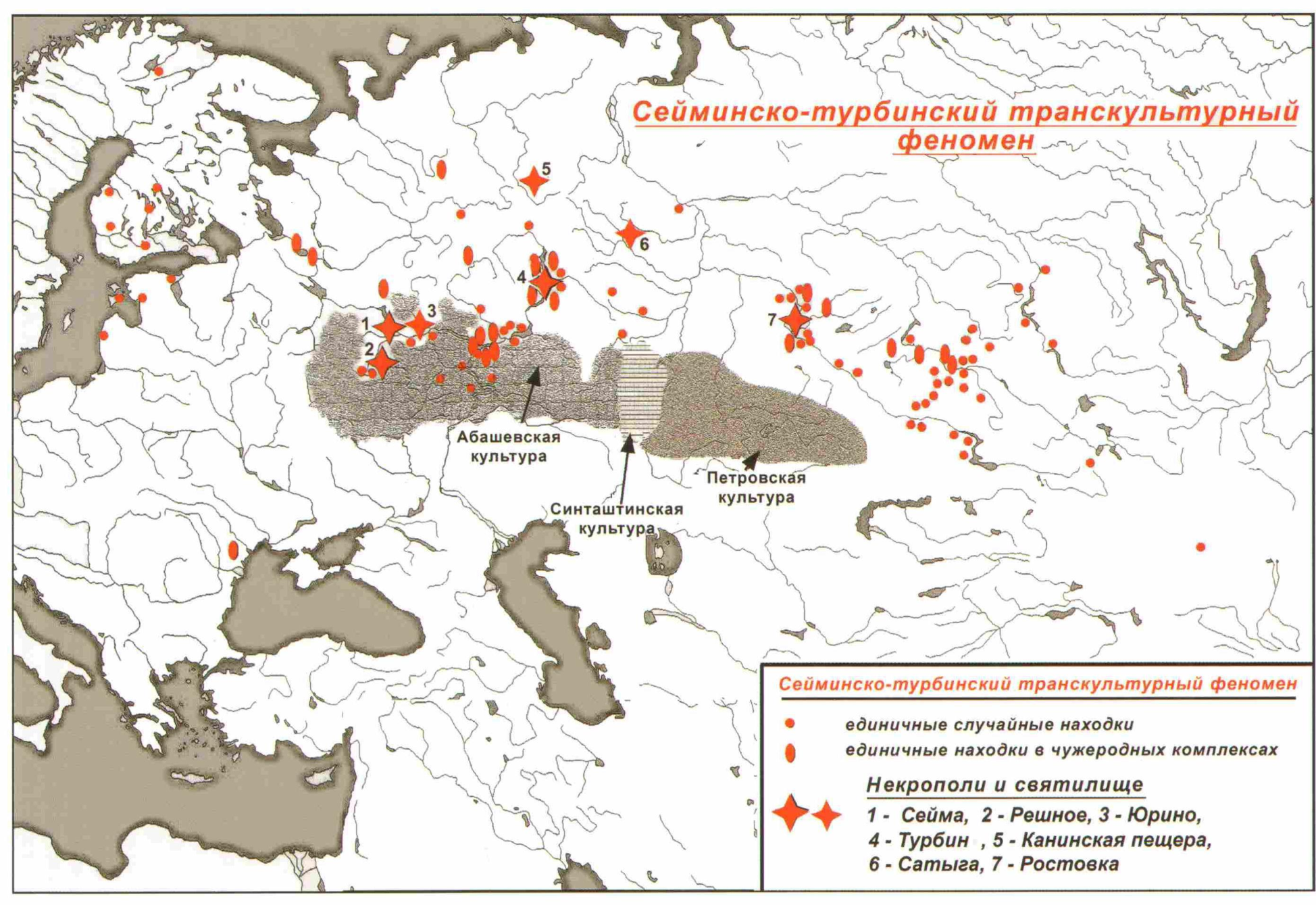 Великий волжский путь в средневековье  (путь «из варяг  в персы»)
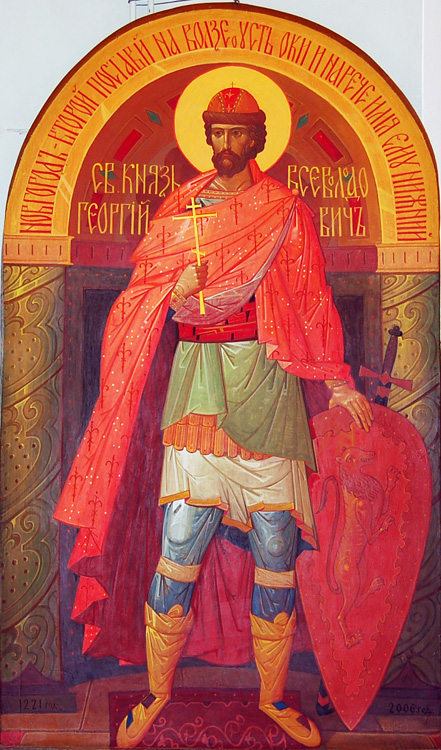 Святой благоверный великий князь
Георгий Всеволодович – основатель 
Нижнего Новгорода (мать – Мария Шварновна, ясская княжна)
Макарьевская ярмарка
Шах Аббас I Великий(1571-1629)
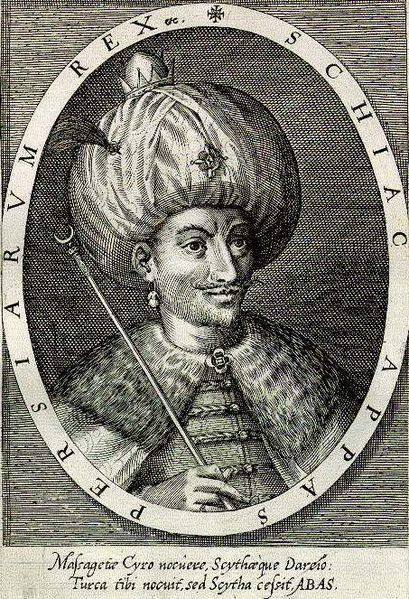 Буса  – торговый корабль XVII века
Нижний Посад
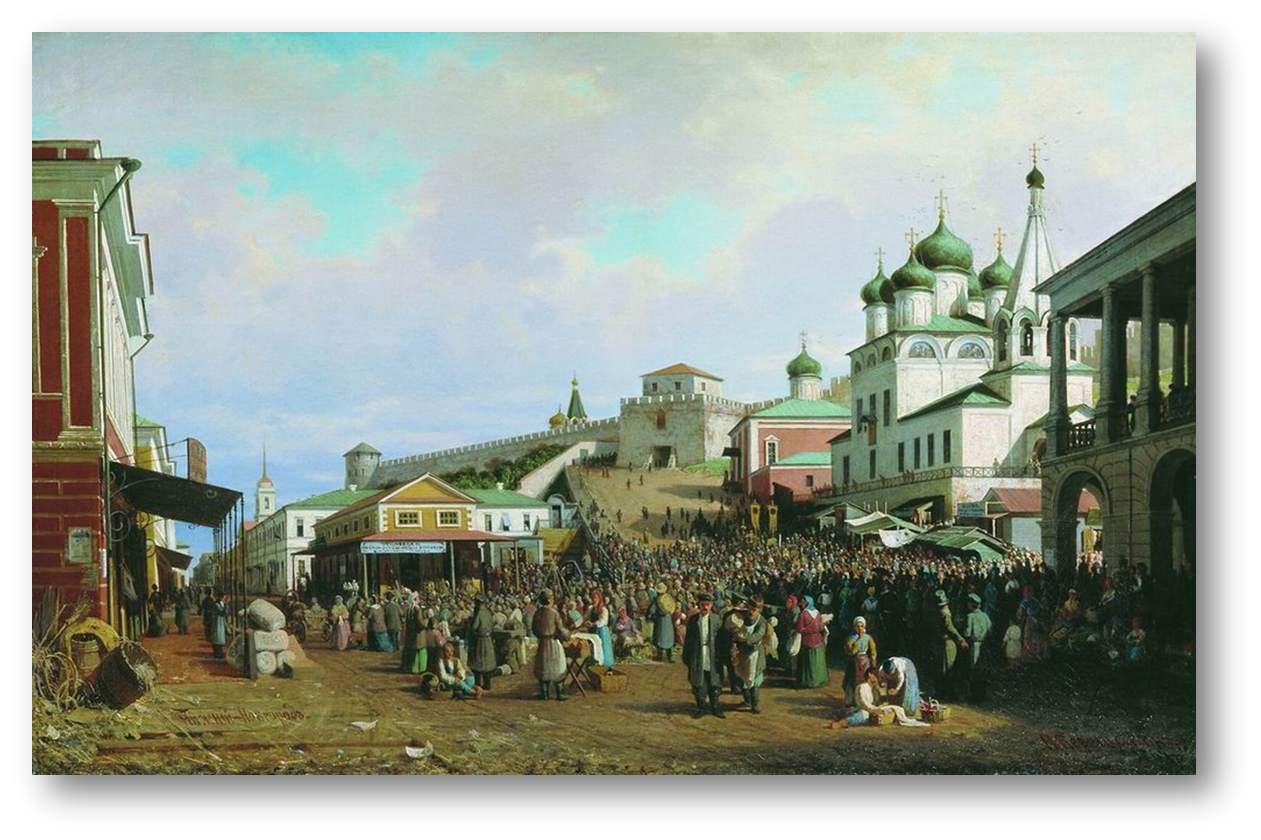 Нижегородская Ярмарка
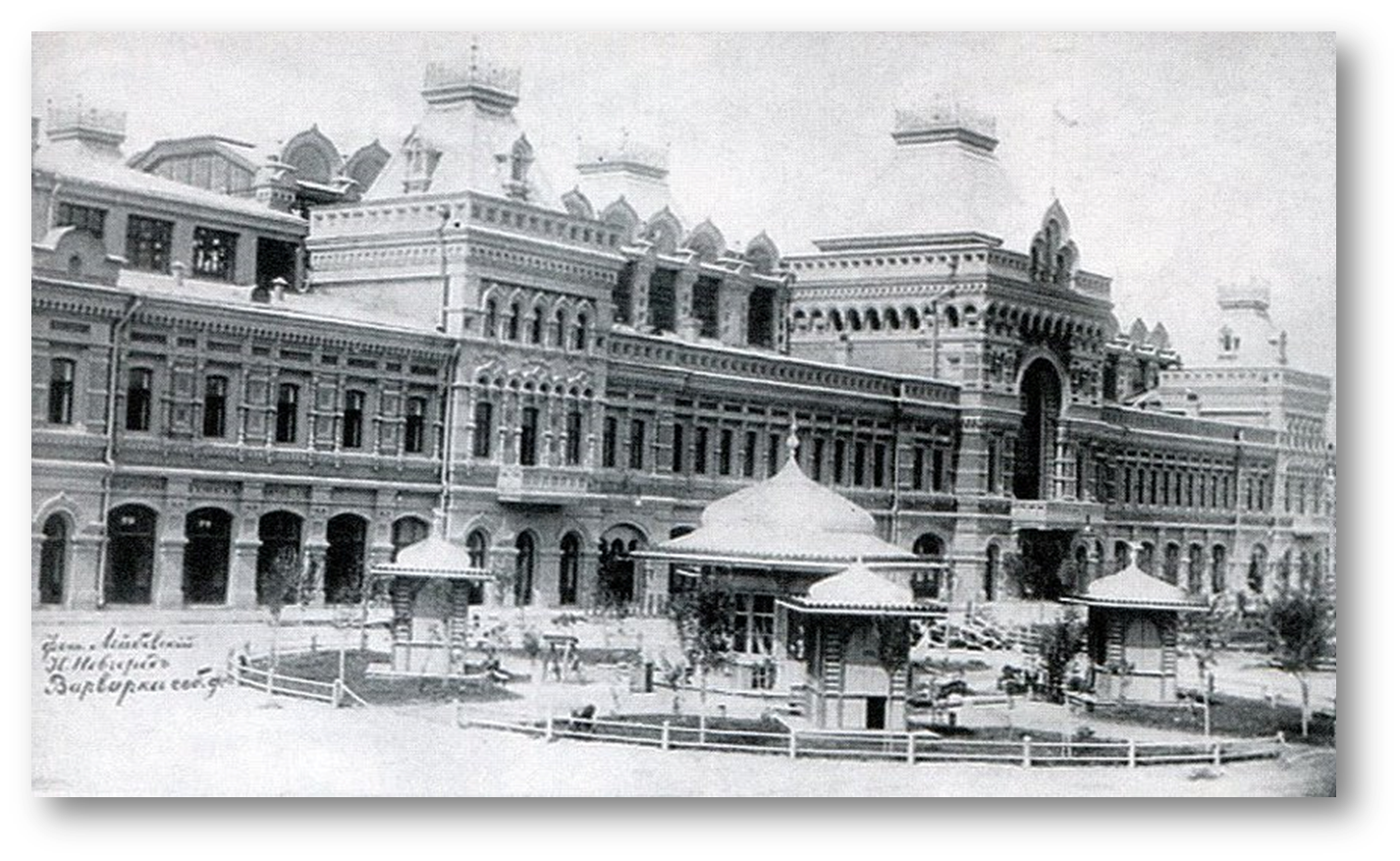 Проект Персидского караван-сарая на  Нижегородской ярмарке  (архитектор И. К. Кострюков).  Построен в 1868 году
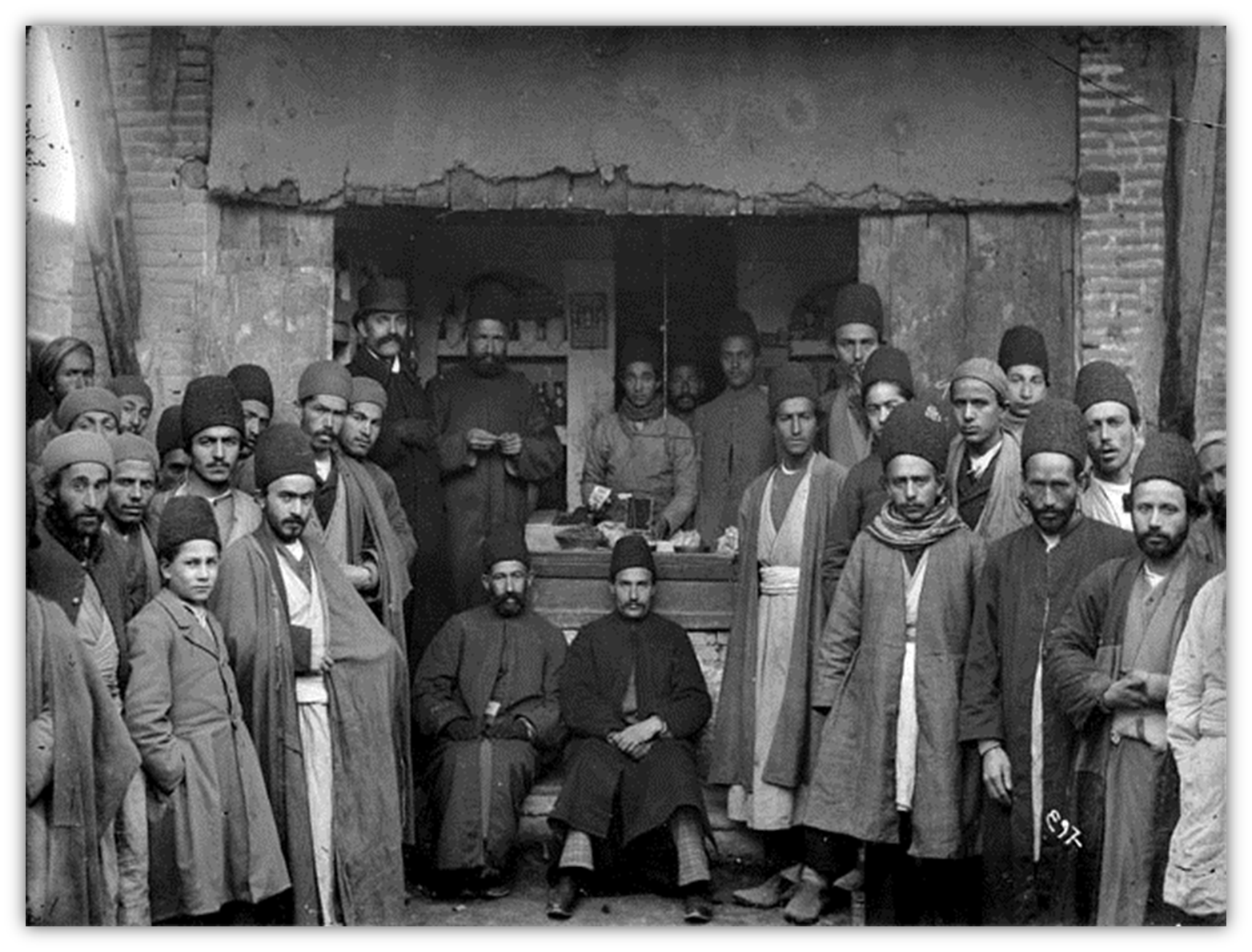 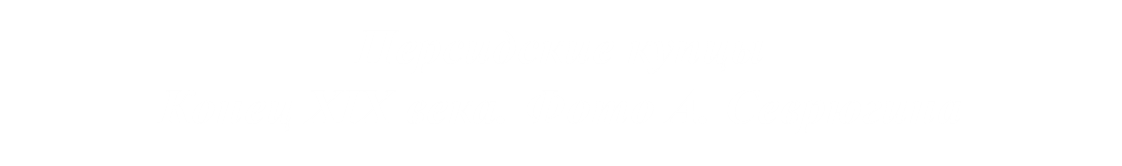 Парусно-винтовая шхуна «Персиянин»Построена в 1858 г. , входила в состав Каспийской флотилии .На судне была установлена паровая машина мощностью 60 номинальных лошадиных сил. Исключена из списков судов флотилии  в 1881 г.
А. П. Алексеев, «Пароход „Баку“ и шхуна „Персиянин“»
Канонерская лодка  «Астрабад» Построена в 1900 г. , с 1901 г. – вспомогательное  судно Каспийской флотилии.В 1920 г.  переименована в «Али Байрамов» и  до 1924 г. использовалась как сторожевое судно морской пограничной охраны.  Выведена из эксплуатации в 1925 г.
Наливной дизельный  электроход «Сармат»Построен в 1904 г., с 1926 г. имел названия: «Пельвин» , «Крестинтерн», «Николай Островский» . Назначение : перевозка нефтепродуктов по Свири, Ладоге и Онеге.Выведен из эксплуатации в 1945 г.
Вид на Азиатский отдел Всероссийской художественно-промышленной выставки 1896 года (павильон Средней Азии и торговли России с Персией)
Экспозиция павильона Средней Азии и торговли России с Персией на Всероссийской художественно-промышленной выставке 1896 года
Обращение Императорского Персидского консула в Нижнем Новгороде в Сыскную полицию на Нижегородской ярмарке. 1916 год.
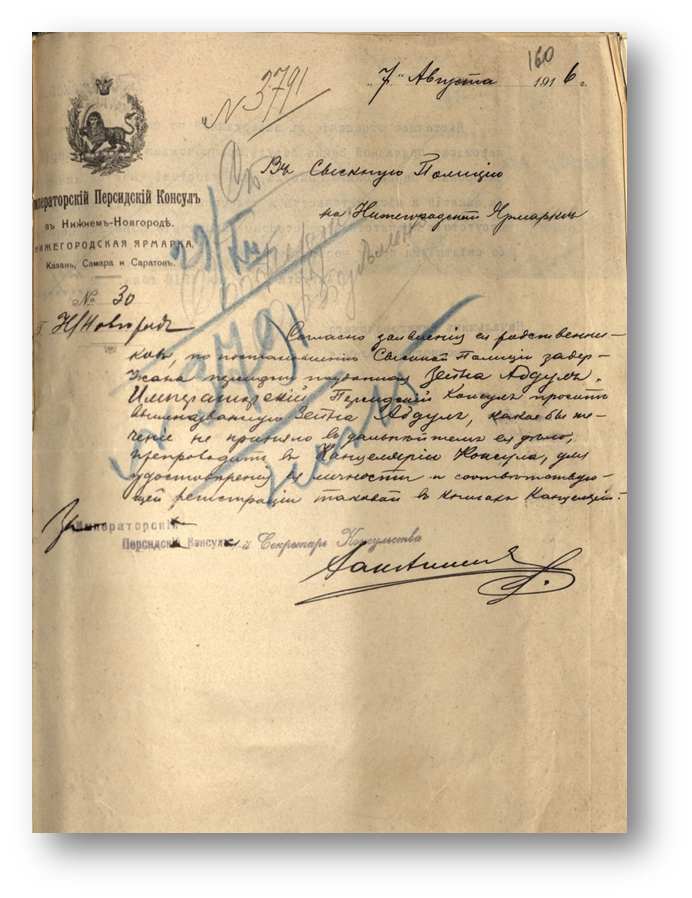 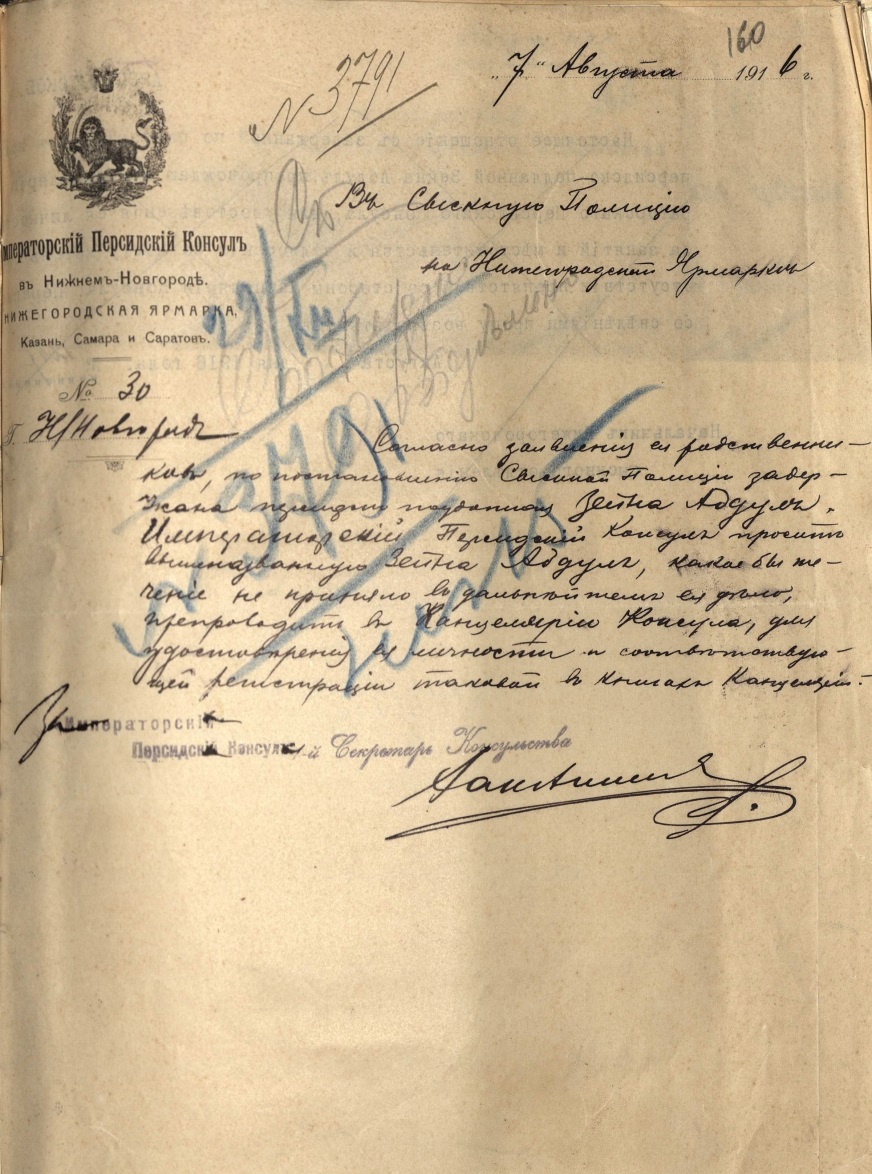 Паспорт персидского подданного, торговца на Нижегородской ярмарке  Иосифа Ушана (Ушанаева) и решение о выдаче ему свидетельства о водворении в пределах Российской империи. 1914 год.
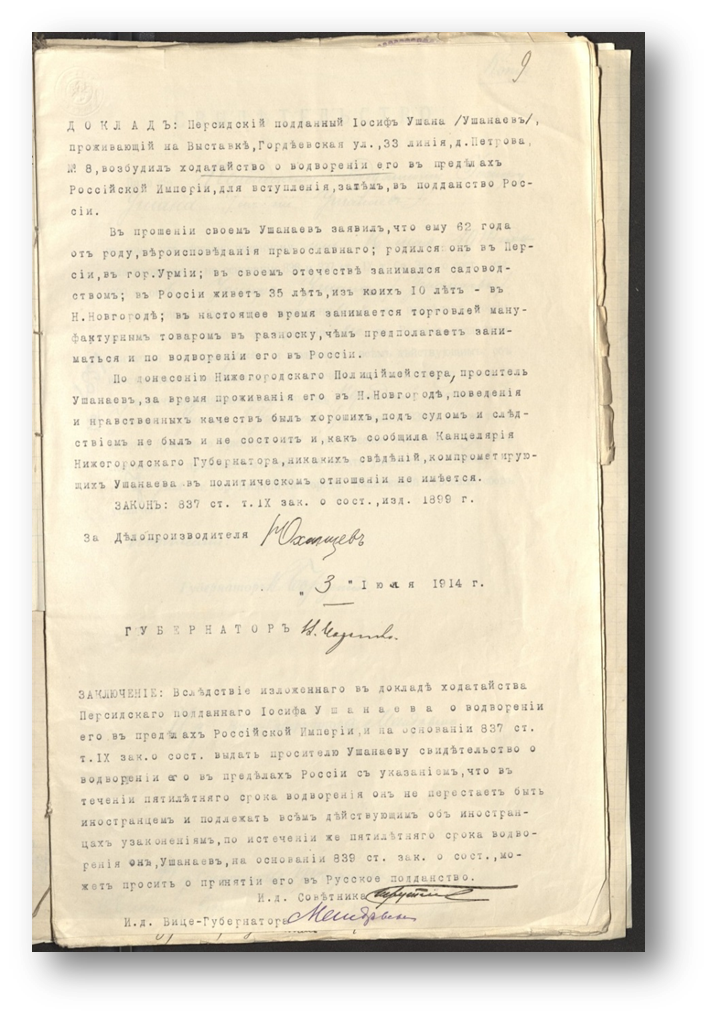 Реклама  персидской торговой конторы на  Нижегородской ярмарке. 1926  год